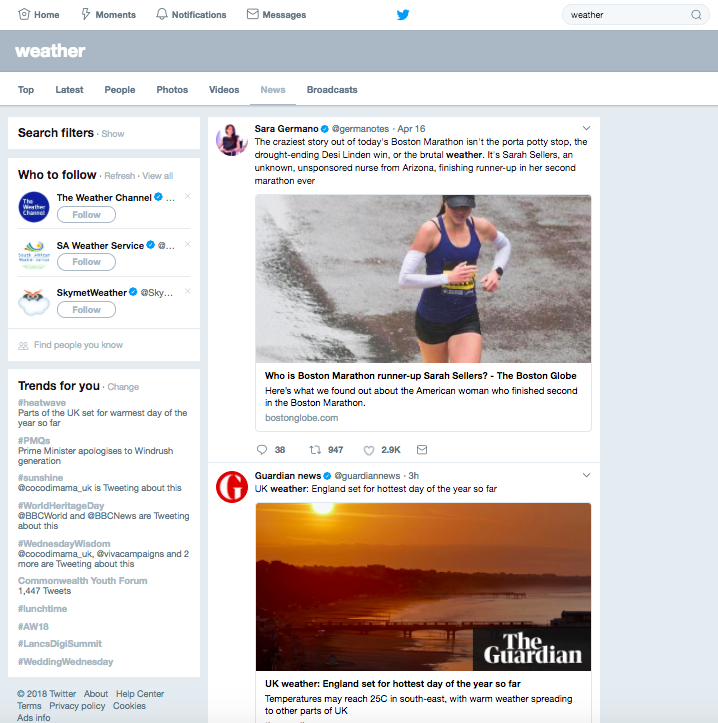 Insert search term
Poland, elderly home, care home, Katowice, listeriosis
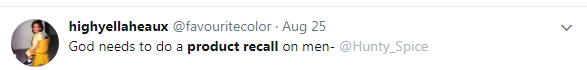 Gazeta Wrocławska @Gaz_wroclawska
Did food safety failures cause listeria outbreak in Katowice care home? Read more: goo.gl/LpNxL4
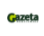 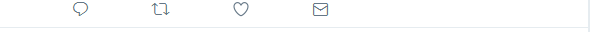 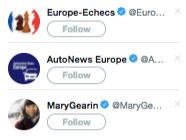 FAKT24.PL @KAFT24PL
Mystery over care home death deepens as food hygiene comes under spotlight – t.co/375826 #katowice
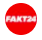 2
1
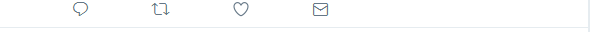 Sylwester Opal @opalsss
hearing that old lady who died in Katowice care home got food poisoning. Dreadful example of failing standards.
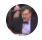 Insert photo
2
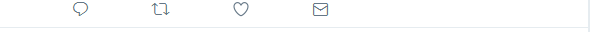 Antoni Bogucki @a_bogucki
Read that hygiene is to blame for Katowice care home death. Shocking that our senior citizens get such bad care in Poland
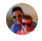 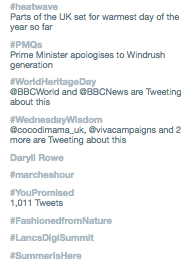 5
1
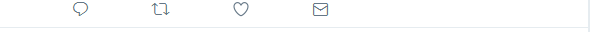 Ludmiła Lappa @ll1989
I will be writing to my local deputy about elderly home care in Poland after Katowice death. This is unacceptable.
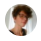 2
6
1
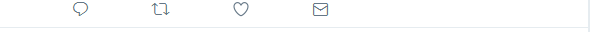 Tomisław Klimczak @iamtomklmk
Read on @tvn24.pl that it’s called listeriosis. Not heard of it but sounds really bad. What are the authorities doing about it?
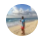 5
2
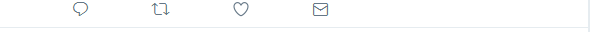 Maja Babiuch @maaaaaja 
Worried about my old mother after reading this tvn24.pl/375826
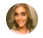 4
1
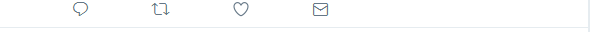 Kalina Jakubek @warkalinaj
 Who is responsible for care home standards in Poland? This is a cause of national shame.
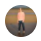 3
8
1
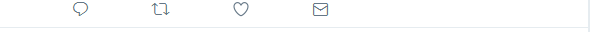